ΙΕΡΑΠΟΣΤΟΛΗ ΚΑΙ ΔΙΑΚΟΝΙΑ
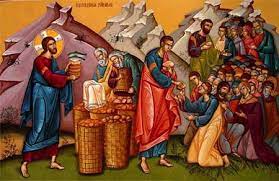 ΙΕΡΑΠΟΣΤΟΛΗ
ΜΕ ΤΟΝ ΟΡΟ ΙΕΡΑΠΟΣΤΟΛΗ ΕΧΕΙ ΚΑΘΙΕΡΩΘΕΙ Η ΕΝΝΟΙΑ ΤΗΣ ΑΠΟΣΤΟΛΗΣ ΚΥΡΗΚΩΝ ΤΟΥ ΧΡΙΣΤΙΑΝΙΚΟΥ ΕΥΑΓΓΕΛΙΟΥ ΜΕ ΣΚΟΠΟ ΤΗΝ ΔΙΑΔΟΣΗ ΤΗΣ ΔΙΔΑΣΚΑΛΙΑΣ ΤΟΥ ΧΡΙΣΤΟΥ ΚΑΙ ΤΗΝ ΙΔΡΥΣΗ ΝΕΩΝ ΕΚΚΛΗΣΙΑΣΤΙΚΩΝ ΚΟΙΝΩΤΗΤΩΝ.
   ΟΙ ΠΡΩΤΟΙ ΙΕΡΑΠΟΣΤΟΛΟΙ ΘΕΟΡΟΥΝΤΑΙ ΟΙ ΙΔΙΟΙ ΟΙ ΜΑΘΗΤΕΣ ΤΟΥ ΧΡΙΣΤΟΥ ΚΑΙ ΤΟ ΕΡΓΟ ΤΟΥΣ ΣΥΝΕΧΙΖΕΤΑΙ ΜΕΧΡΙ ΚΑΙ ΣΗΜΕΡΑ ΑΠΌ ΤΟΥΣ ΠΙΣΤΟΥΣ ΚΑΙ ΤΙΣ ΕΚΚΛΗΣΙΕΣ ΤΟΥΣ ΠΟΥ ΤΟΥΣ ΔΙΑΚΟΝΟΥΝ ΣΕ ΟΛΟ ΤΟΝ ΚΟΣΜΟ
ΔΙΑΚΟΝΙΑ
Η ΔΙΑΚΟΝΙΑ ΕΊΝΑΙ ΜΙΑ ΠΡΑΞΗ ΑΝΙΔΙΟΤΕΛΟΥΣ ΑΓΑΠΗΣ ΚΑΙ ΘΥΣΙΑΣ . ΠΡΟΤΥΠΟ ΤΗΣ ΕΊΝΑΙ Ο ΙΔΙΟΣ Ο ΧΡΙΣΤΟΣ ΠΟΥ ΗΡΘΕ ΣΤΟΝ ΚΟΣΜΟ ΓΙΑ ΝΑ  ΔΙΑΚΟΝΗΣΕΙ ΚΑΙ ΝΑ ΣΩΣΕΙ ΤΗΝ ΖΩΗ ΤΟΥ ΚΑΙ ΝΑ ΛΥΤΡΩΣΕΙ ΠΟΛΛΟΥΣ . ΤΟ ΕΡΓΟ ΤΗΣ ΕΚΚΛΗΣΙΑΣ ΚΛΗΡΙΚΟΙ,ΜΟΝΑΧΟΙ ΚΑΙ ΛΑΙΚΟΙ ΕΝΤΑΣΣΟΝΤΑΙ ΑΥΤΟΔΙΚΑΙΩΣ ΣΤΟ ΕΡΓΟ ΑΥΤΌ.
   Η ΑΥΘΕΝΤΙΚΗ ΔΙΑΚΟΝΙΑ ΕΊΝΑΙ ΠΡΑΞΗ ΕΘΕΛΟΝΤΙΚΗ,ΕΊΝΑΙ ΠΡΑΞΗ ΕΛΕΥΘΕΡΗΣ ΕΠΟΛΟΓΗΣ.Ο ΧΡΙΣΤΟΣ ΠΡΑΓΜΑΤΟΠΟΙΗΣΕ ΤΟ ΕΡΓΟ ΤΗΣ ΣΩΤΗΡΙΑΣ ΤΟΥ ΑΝΘΡΩΠΟΥ ΩΣ ΕΘΕΛΟΝΤΗΣ
  ΤΕΛΟΣ Η ΔΙΑΚΟΝΙΑ ΑΣΚΕΙΤΑΙ ΣΕ ΔΥΟ ΕΠΙΠΕΔΑ ΤΟ ΥΛΙΚΟ ΚΑΙ ΤΟ ΠΝΕΥΜΑΤΙΚΟ
Η ΙΣΤΟΡΙΑ ΤΗΣ ΧΡΙΣΤΙΑΝΙΚΗΣ ΜΑΡΤΥΡΙΑΣ
ΣΤΟ ΔΙΑΒΑ ΤΗΣ ΙΣΤΟΡΙΑΣ ΕΝΤΑΤΙΚΟ ΙΕΡΑΠΟΣΤΟΛΙΚΟ ΕΡΓΟ ΣΕ ΟΛΟ ΤΟΝ ΚΟΣΜΟ ΑΝΕΛΑΒΑΝ ΚΥΡΙΩΣ Η ΚΑΘΟΛΙΚΗ ΕΚΚΛΗΣΙΑ ΚΑΙ ΟΙ ΠΡΟΤΕΣΤΑΝΤΕΣ. Η ΟΡΘΟΔΟΞΗ ΕΚΚΛΗΣΙΑ ΙΣΤΟΡΙΚΑ ΕΧΕΙ ΝΑ ΕΠΙΔΕΙΞΕΙ ΚΥΡΙΩΣ ΤΟ ΕΡΓΟ ΤΩΝ ΑΔΕΛΦΩΝ ΚΥΡΙΛΛΟΥ ΚΑΙ ΜΕΘΟΔΙΟΥ ΤΟΝ 9ο ΑΙΩΝΑ ΣΤΟΥΣ ΣΛΑΒΙΚΟΥΣ  ΛΑΟΥΣ , ΕΝΏ ΕΝΕΡΓΟΤΕΡΟ ΡΟΛΟ ΑΝΕΛΑΒΕ ΜΟΛΙΣ ΤΟΝ 20ο ΑΙΩΝΑ
ΙΕΡΑΠΟΣΤΟΛΗ ΤΟΥ ΑΡΧΙΕΠΙΣΚΟΠΟΥ ΑΛΑΒΝΙΑΣ ΑΝΑΣΤΑΣΙΟΣ
<<ΑΡΓΟΤΕΡΑ ,ΘΥΜΑΜΑΙ ΣΤΗΝ ΚΕΝΥΑ ΤΟ 1988 ΑΝΑΜΕΣΑ ΣΤΟΥΣ ΝΕΟΦΩΤΙΣΤΟΥΣ ΗΤΑΝ ΠΟΛΛΟΙ ΚΑΙ ΠΟΛΛΕΣ ΑΠΌ ΤΗΝ ΦΥΛΗ ΤΟΡΚΑΝΑ ΠΟΥ ΜΕΧΡΙ ΠΡΟΤΙΝΟΣ ΖΟΥΣΑΝ ΣΕ ΠΡΩΤΟΓΟΝΕΣ ΣΥΝΘΗΚΕΣ ………… ΒΛΕΠΟΝΤΑΣ ΤΑ ΗΛΙΟΚΑΜΕΝΑ ΠΡΟΣΩΠΑ ΤΩΝ ΝΕΟΦΩΤΙΣΤΩΝ ΑΦΡΙΚΑΝΩΝ ΝΑ ΠΡΟΣΕΡΧΟΝΤΑΙ ΣΤΗΝ ΘΕΙΑ ΚΟΙΝΩΝΙΑ ΟΜΟΛΟΓΗΣΑ : ΕΚ ΜΕΡΟΥΣ ΤΟΥ ΛΑΟΥ ΚΑΙ ΤΗΣ ΕΚΚΛΗΣΙΑΣ ΤΗΣ ΧΩΡΑΣ ΜΟΥ ΠΘ ΙΔΡΥΣΕ Ο ΑΠΟΣΤΟΛΟΣ ΠΑΥΛΟΣ ΘΕΛΩ ΝΑ ΣΑΣ ΖΗΤΗΣΩ ΣΥΓΓΝΩΜΗ ΓΙΑΤΙ ΗΡΑΘΑΜΕ ΤΟΣΟ ΑΡΓΑ ΜΕ ΚΑΘΥΣΤΕΡΗΣΗ ΑΙΩΝΩΝ>>
 ΑΥΤΌ ΗΤΑΝ ΈΝΑ ΑΠΟΣΠΑΣΜΑ ΑΠΌ ΤΗΝ ΣΥΝΕΝΤΕΥΞΗ ΤΟΥ ΑΡΧΙΕΠΙΣΚΟΠΟΥ ΑΛΑΒΑΝΙΑΣ ΑΝΑΣΤΑΣΙΟΣ ΣΤΗΝ ΕΦΗΜΕΡΙΔΑ ΚΑΘΗΜΕΡΙΝΗ ΤΟ ΕΤΟΣ 18-1-2009 ΟΠΟΥ ΜΑΣ ΕΞΙΣΤΟΡΕΙ ΜΙΑ ΑΠΌ ΤΙΣ ΙΕΡΑΠΟΣΤΟΛΙΕΣ ΤΟΥ ΖΗΤΟΝΤΑΣ ΣΥΓΓΝΩΜΗ ΑΠΌ ΤΟΥΣ ΝΕΟΦΙΤΟΥΣ ΑΦΡΙΚΑΝΟΥΣ ΠΥΔΕΝ ΜΠΟΡΕΣΕ ΝΑ ΤΟΥΣ ΒΟΗΘΗΣΕΙ ΝΩΡΙΤΕΡΑ
ΤΕΛΟΣ
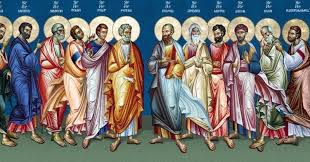